生活中  的哲理
3
隐
57
藏
号作品
妙手回春PPT作品
2014年6月11日
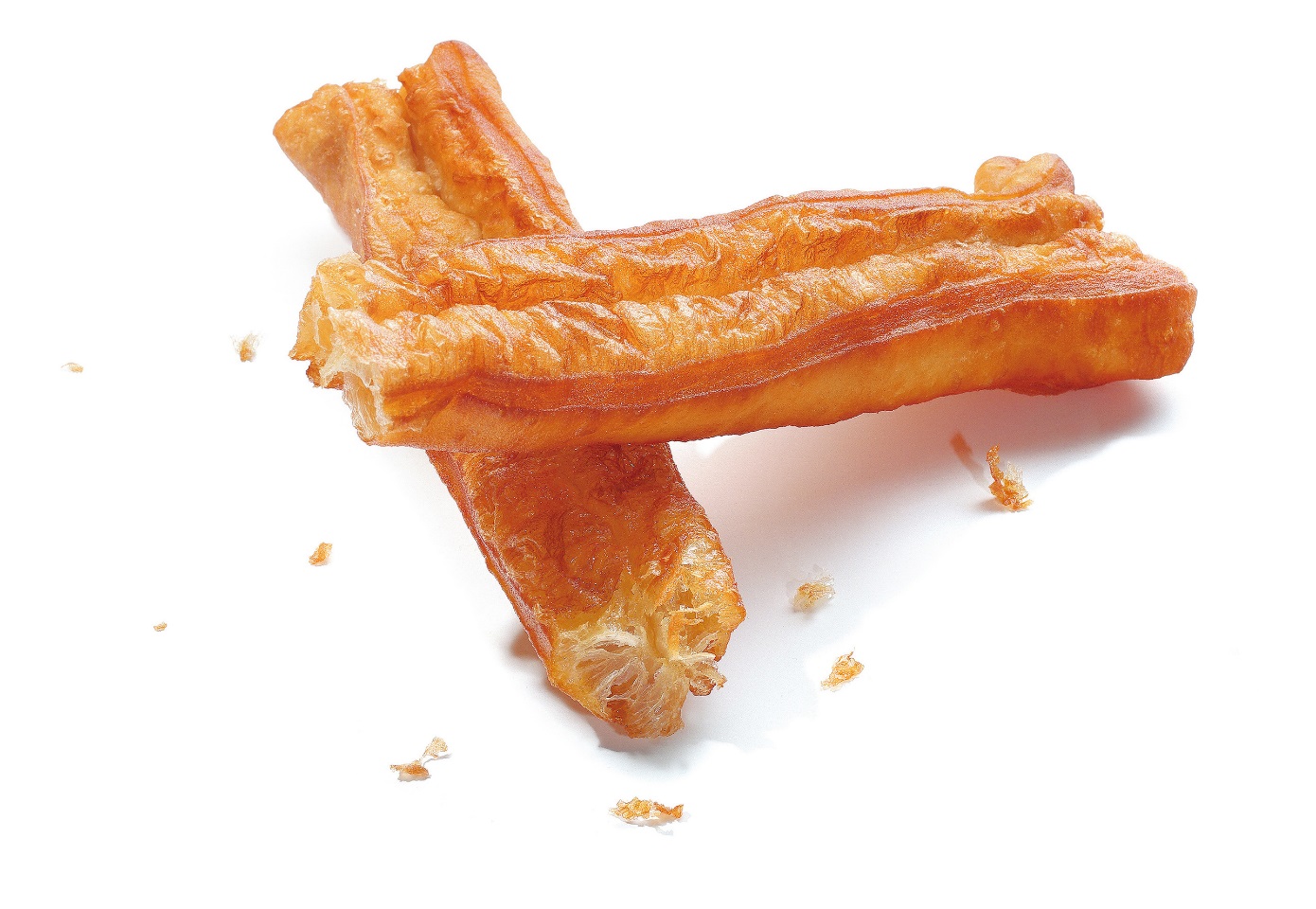 不受煎熬
不会成熟
总受煎熬
就会成为老油条
油条
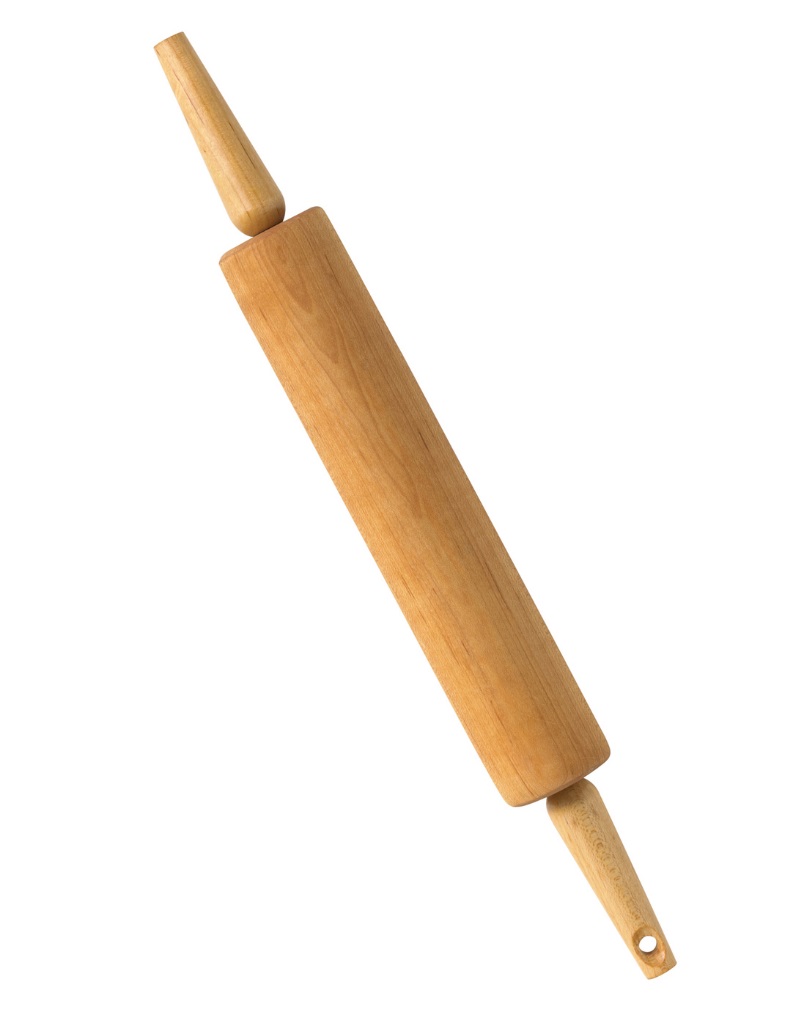 尽管其他方面一窍不通
可也有自己的一技之长
擀面杖
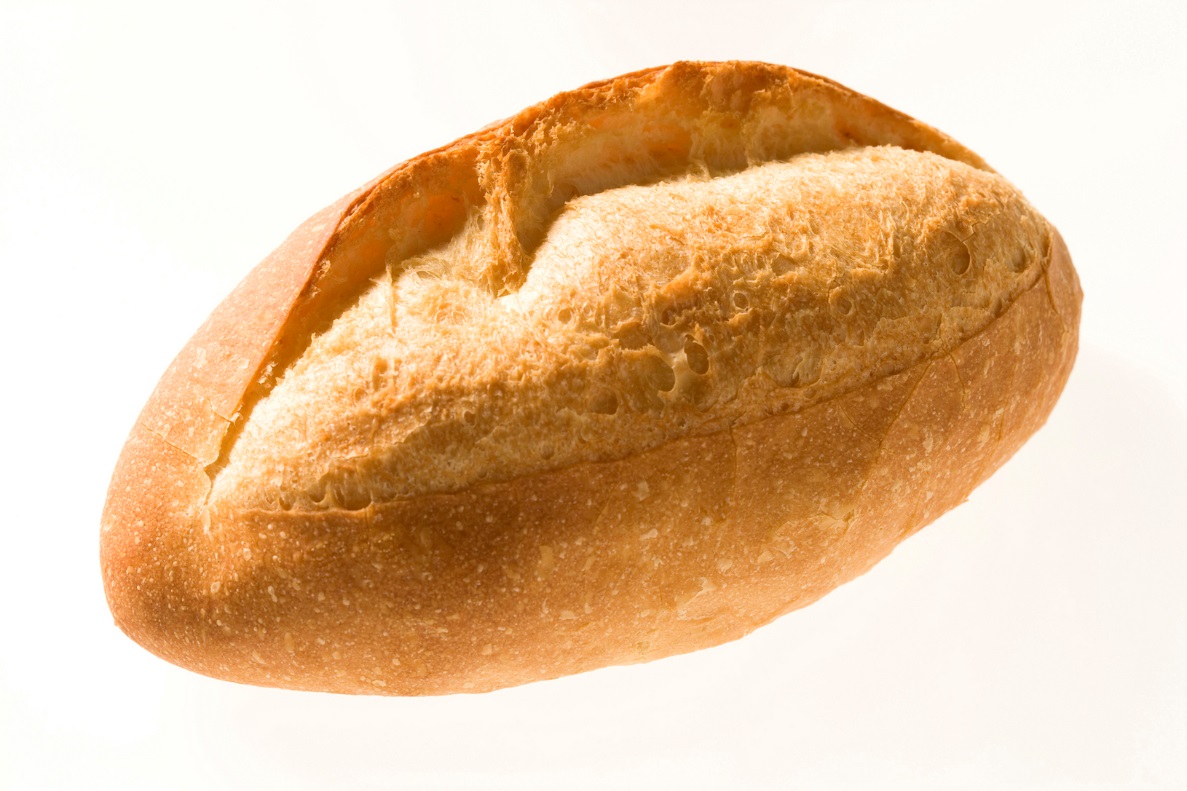 渺小时
比较充实
伟大后
觉得空虚
面包
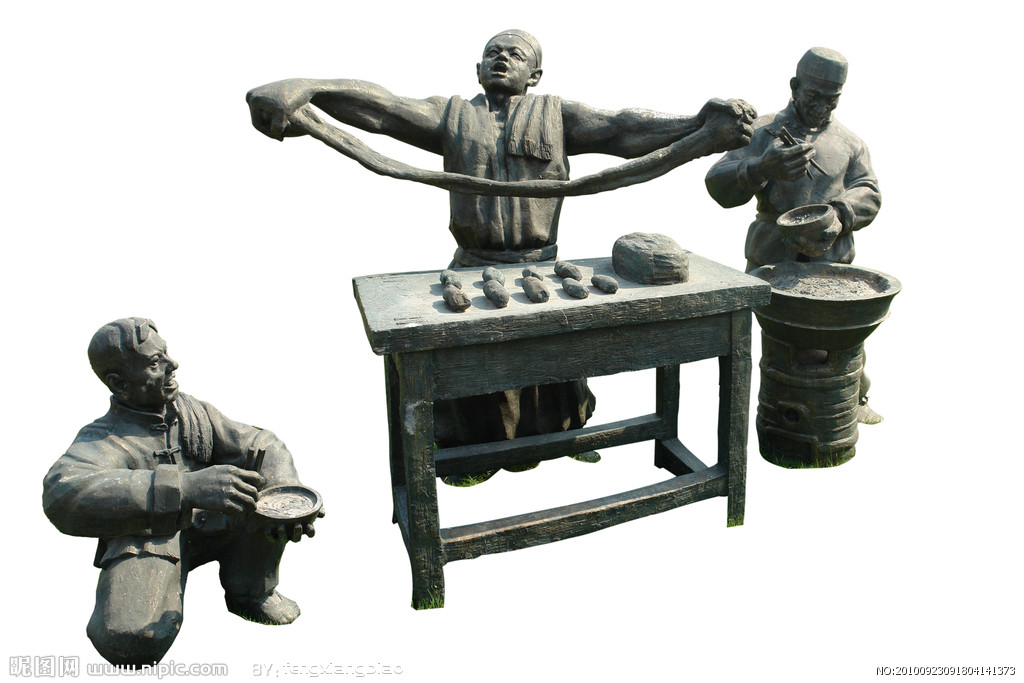 想成功
得有人拉一把
拉面
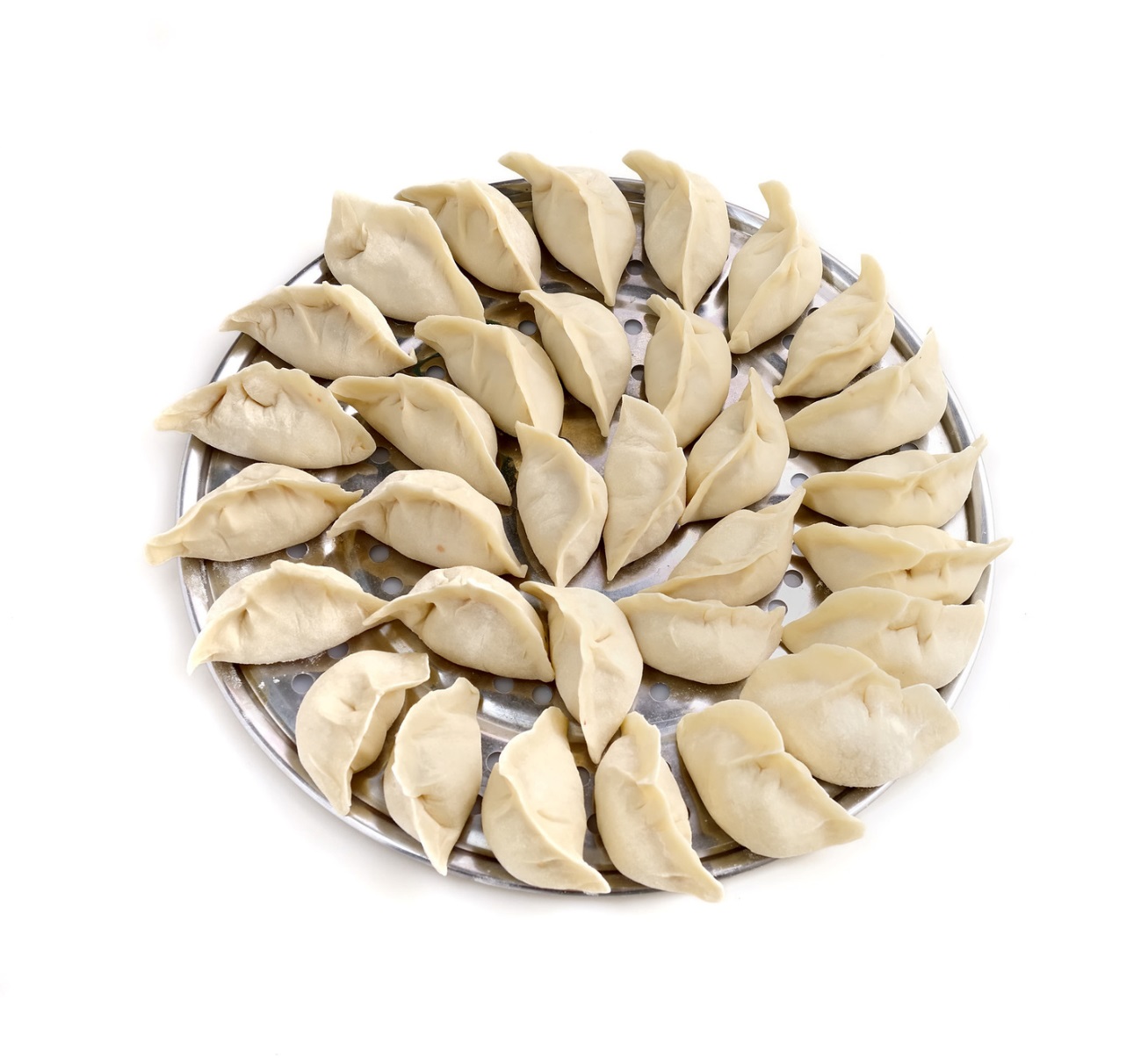 饺子
脸皮不能太厚
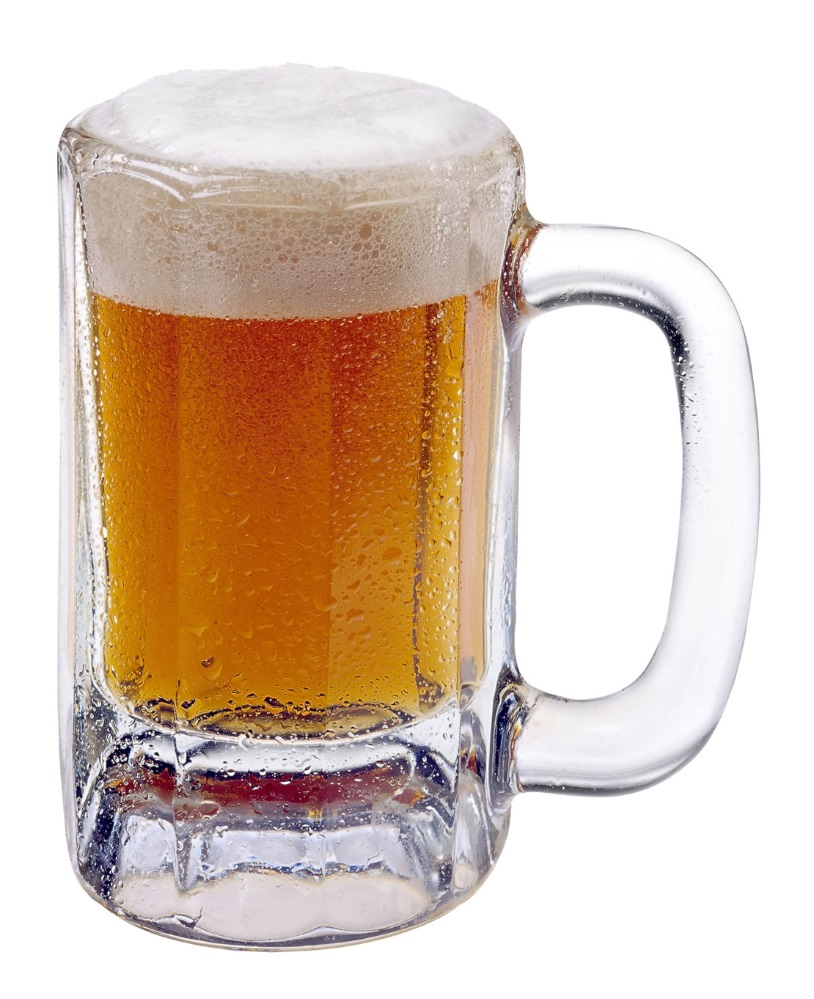 耐心等待
人生总有冒泡的时候
啤酒
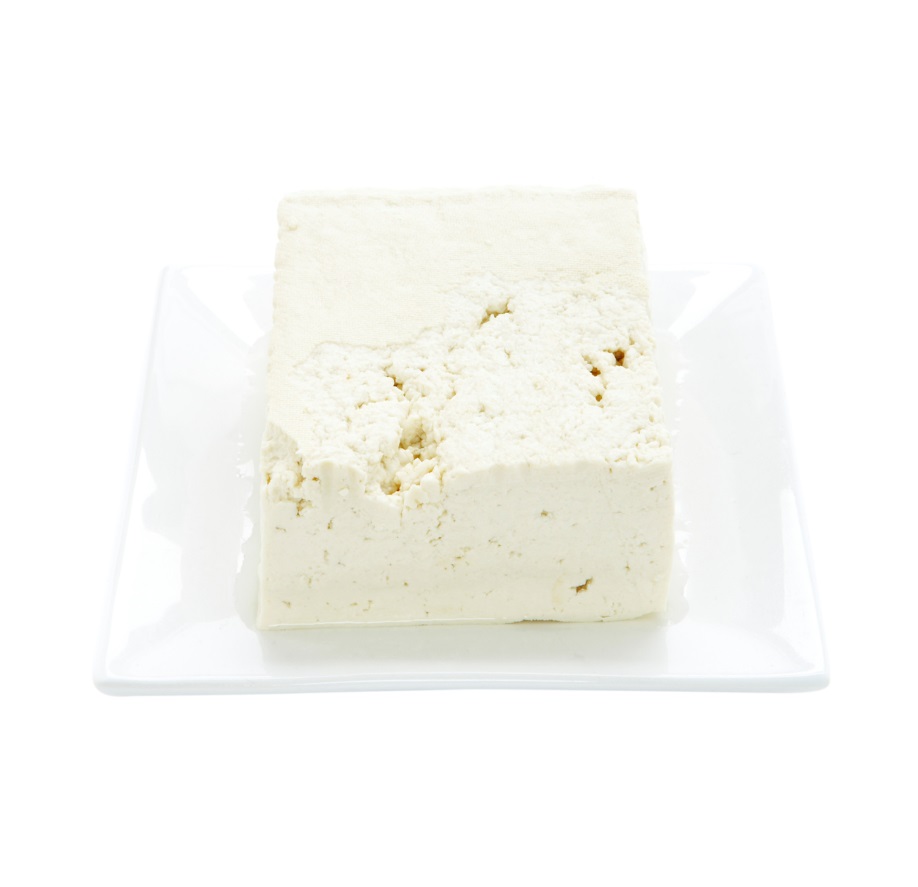 关键阶段
需要点化
豆腐
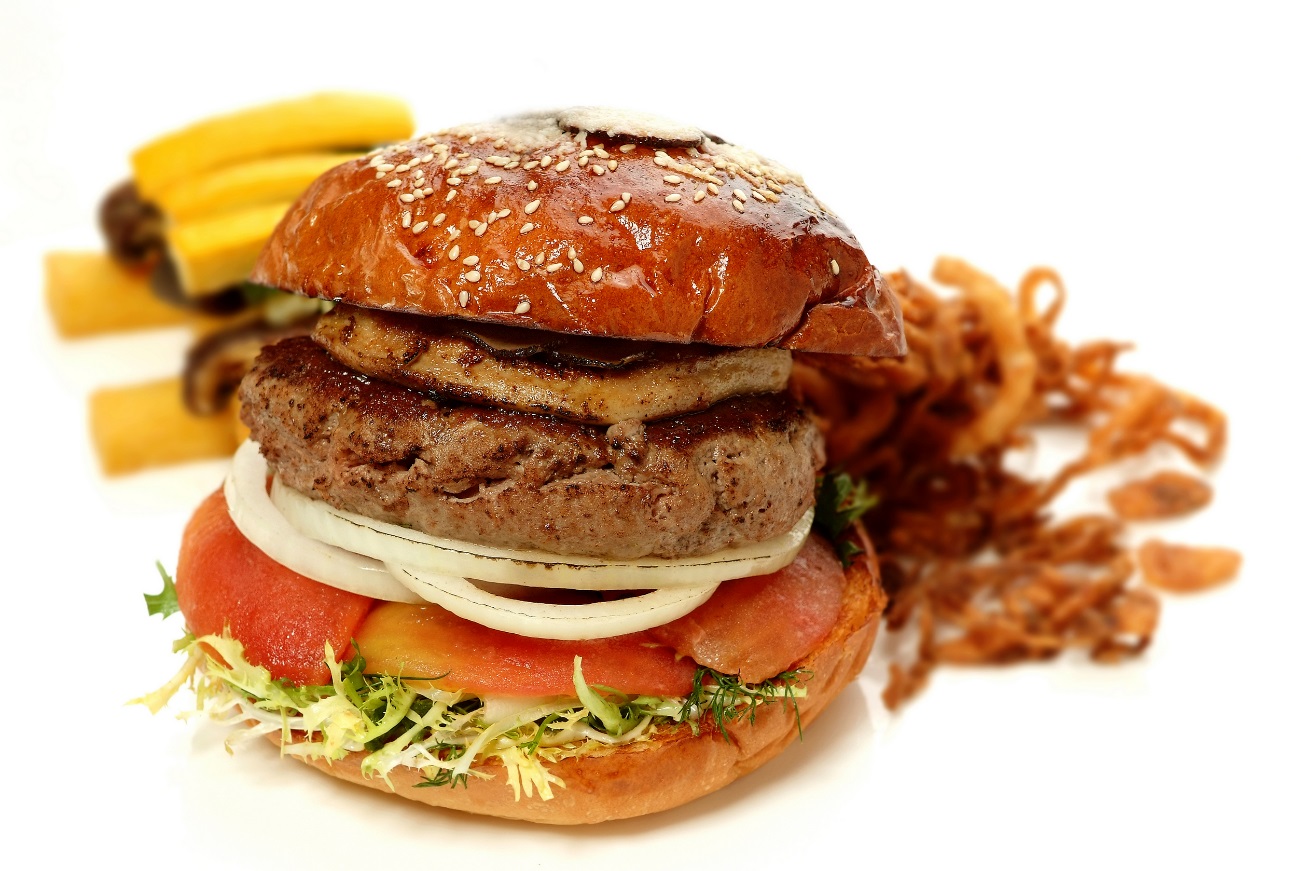 有内涵还不够
还要让内涵有所表现
汉堡
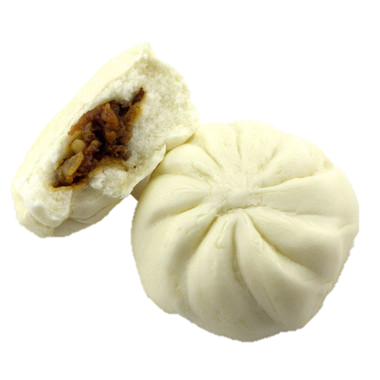 肉包子
人心都是肉长的
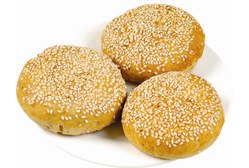 烧饼
人生处处是“烤”场
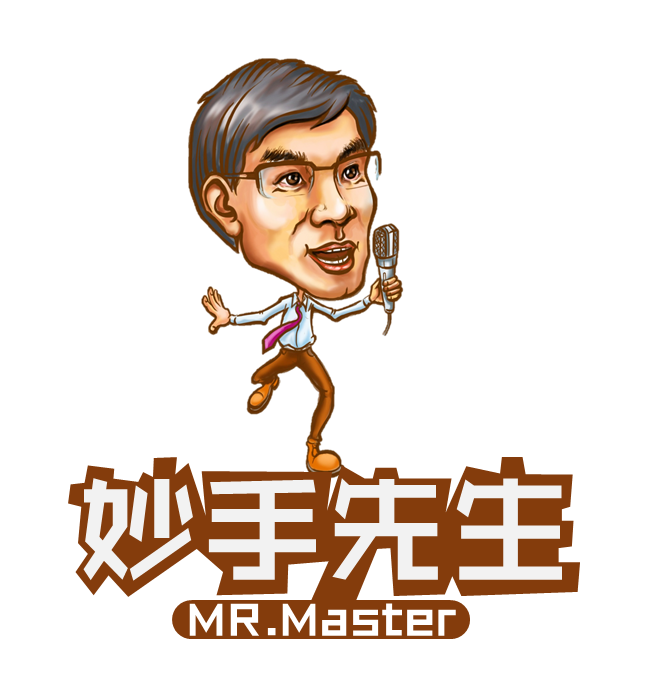 亲
您吃早餐了吗？
P
T
P
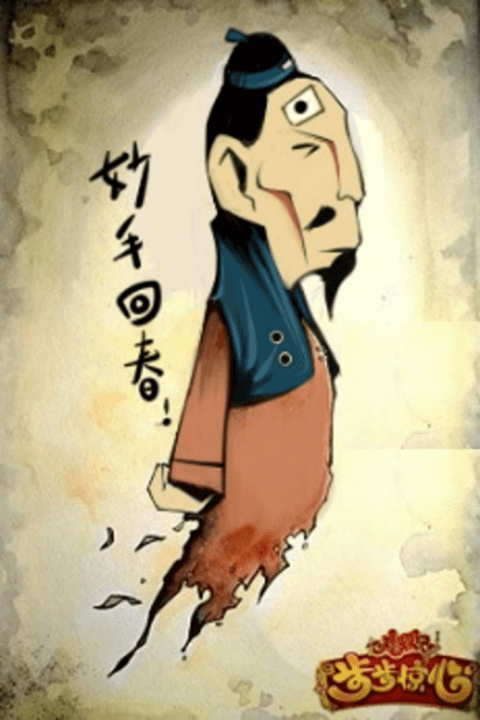 妙
手
回
春
微信公众号：miaoshouweixin
唯学才能登高望 笃思方可树一帜